متطلبات ارساء مشروع الهندسة الوظيفية تابع للمحاضرة 1
يتطلب بعث مشروع الهندسة الوظيفية مطلبين أساسيين احدهما يتمثل في ضرورة إنشاء مراصد وطنية للوظائف والكفاءات والثاني يتمثل في ضرورة اعتماد اليقظة الوظيفية في المنظمة وخارج نطاقها.
1.  مرصد المهن والكفاءات ان اعداد مرصد للوظائف يهدف الى المتابعة المنتظمة الكمية والنوعية للوظائف حسب الفروع والكفاءات المناسبة لها ومتابعة المرصد تتم من خلال لجان متابعة ويهدف المرصد الى: توقع التطورات المحتملة كميا ونوعيا
قياس الخطر المتعلق بمشروع المنظمة من خلال تاثيره على عدد ونوعية الوظائف
تحديد المسارات الممكنة ما بين المهن والوظائف، تامين تطور خارطة الوظائف
تحديد ميكانيزمات التكوين اللازمة لممرافقة تطور الوظائف 
يفترض ان يكون المرصد موضوع اتصال دائم في المؤسسة قصد تحسيس الموظفين باهمية التطورات التي تمس وظائفهم.
2- اليقظة الوظيفية
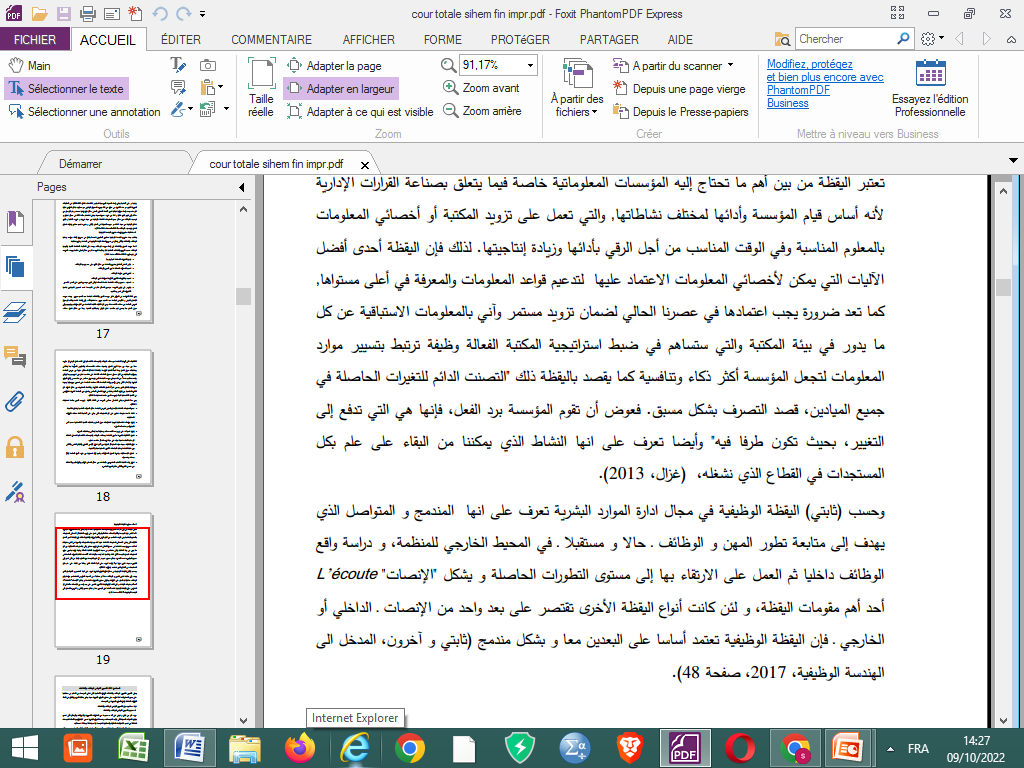 التسيير التقديري للوظائف والكفاءات
التسيير التوقعي للوظائف والكفاءات:
يعتبر التسيير التقديري للوظائف والكفاءات الركيزة الأساسية التي تمكن المؤسسة من التحكم في مستقبلها على جميع المستويات، كما تمارسه على مستوى الموارد البشرية، حيث يعتبر بمثابة المرجع والدليل في اتخاذ القرارات المتعلقة بإدارة الموارد البشرية في المؤسسة.
1. مفهوم التسيير التوقعي للوظائف والكفاءات
عرفه كل من شان و فيلي على أنه : مجموعة من المقاربات التسييرية والإجراءات والوسائل التي تسمح بتوقع التحولات العميقة التي تواجه المؤسسات، وهندسة الموارد البشرية ضمن  الإستراتيجية العامة للمؤسسة، انطلاقا من تحديد الاحتياجات الحالية والمستقبلية للمؤسسة
ويرى  سيتو بأنه العملية التي بمقتضاها تسعى المؤسسة إلى تحقيق التوافق الدائم والمستمر بين مؤهلات عامليها والوظائف التي يشغلونها وذالك بمسايرة التطورات التي تحدث عليهما من حين إلى أخر
ويعرفها بويـــــر فعرفها أنها عملية البحث عن الطرق اللازمة لتكيف الموارد البشرية الحالية للمؤسسة مع استراتيجياتها وأهدافها المستقبلية.
من جهة ثانية عرفتها كارلـــــــن بأنه عملية تتضمن شقين أحدهما يخص الوظائف والأخر يخص الكفاءات ، فالتسيير التقديري للوظائف حسب كارلن يعني مجموعة الطرق والأساليب التي تهتم بمتابعة التطورات التي تحدث على وظائف المؤسسة استجابة لاستراتيجياتها المستقبلية، أما التسيير التقديري للكفاءات فيشير إلى مجموعة الإجراءات التي تهتم بتطور مؤهلات الأفراد ومهاراتهم تماشيا ومتطلبات الوظائف في المؤسسة
وأشار كل من شان و فيلي على  أن التسيير التوقعي للوظائف والكفاءات يتضمن بعدين  الأول مشترك والثاني بعد الفردي حيث (Chen & Filley, 2010):
البعد المشترك: يجب هندسة الموارد البشرية كمتغير استراتيجي، يسعى إلى الإجابة عن التساؤلات المتعلقة بتطور الوظائف والكفاءات مما يسهل عملية الموازنة بصفة توقعية ما بين الاحتياجات والموارد البشرية وترشيد السياسات المختلفة الخاصة بتصحيح عدم التوازن.
ذات بعد فردي:  وهذا  من خلال تدعيمها للمشروع المهني الفردي الذي يسهل للموظف تنمية استخداماته في سوق العمل، وبالتالي تسيير أمثل للمسار الوظيفي للعامل.
تعتمد مبررات استخدام التسيير التوقعي للوظائف و الكفاءات حسب جلبرت على أربعة مراحل هي :
تحديد الموارد الحالية و كذا تحديد الاحتياجات الحالية .
تصور الموارد الحالية و تحديد الاحتياجات المستقبلية .
المقارنة مابين الموارد المتوقعة و المتطلبات المستقبلية .
البحث عن كفاية الموارد البشرية المتوقعة ،مقارنة بالمتطلبات المستقبلية  من خلال إعداد خطة العمل .
هذا الإطار يتضمن المقاربة ما بين إدارة الموارد البشرية و إستراتيجية المؤسسة .
ومنه نخلص للتعريف الشامل ل ت ت على انه المنهج الذي يهتم بإعداد ومراقبة السياسات والممارسات التي تهدف إلى تقليص الفوارق بين احتياجات المؤسسة ومواردها الحالية والمستقبلية، وهذا على المستوى الكمي والنوعي من خلال اتباع عدة إجراءات للتعديل منها: التوظيف، النقل، التدريب,,, آخذين بعين الإعتبار إستراتيجية المؤسسة وأهدافها رغبة في تحقيق الموائمة بين الوظائف والكفاءات من أجل تحقيق أهداف المؤسسة باختلافها
أهداف التسيير التقديري:   تحقيق التوافق بين الوظائف والكفاءات  تخفيض التكاليف الناتجية عن حالات عدم التوازن تحليل الوظائف ، تقييم الوظائف ، امتلاك افضل المهارات للتوقع بتغيرات المحيط الاقتصادية والتكنولوجية
مميزات التسيير التقديري للوظائف والكفاءات
هدفه عملي وبراغماتي أكثر من نظري، يسعى إلى الوقاية وامتصاص وضعيات عدم التوازن بين الموارد والاحتياجات. 
هو نتيجة منطقيات توقعية قائمة على عمل تصوري للمعادلة موارد-أفراد، أكثر من منطق تجديدي قائم على تحريك وسائل تسيير الموارد البشرية.
هو منهجية و ليس مجموعة من الأدوات، فهو ليس عبارة عن ترتيب مجموعة من الأدوات، ما يجعله آلية بنيوية في المنظمة 
يجب أن تجسد نتائجه عمليا من خلال مخططات عمل تتعلق بالتوظيف كالبحث عن كفاءة معنية في سوق العمل، كذلك التحويلات الداخلية والترقيات المهنية.
هو مقاربة متواصلة، لا يتوقف عند اتخاذ الإجراءات التصحيحية (ترقية..) للتخفيف من الانحرافات فقط و إنما يؤمن ديمومة المقاربة قصد التحديث الدائم للتحليلات، والتعديلات اللازمة لاتخاذ القرارات المناسبة.
ضرورة تغيير نظرة إدارة الموارد البشرية، والانتقال من فكرة تنفيذ الأوامر إلى تحميل المسؤولية لكل موظف من أجل تنمية كفاءاته في إطار تطور مهني أو ما يسمى بالمهنية.
خطوات التسيير التوقعي للوظائف والكفاءات:
1- تقدير الوظائف المستقبلية للمؤسسة: يتم من خلالها تقدير الموارد البشرية التي تحتاجها المؤسسة بالإعتماد  على حجم الشغل الذي يتطلبه لتحقيق وتنفيذ استراتيجية محددة,  
أ- التقدير النوعي للوظائف: القيام بتصميم افتراضي لمختلف الوظائف المشكلة في الهيكل التنظيمي من خلال المعلومات عن 
                            التغيرات التي ستحدث على الوظائف
وظائف جديدة
وظائف حساسة
حسب كارلن توجد4 حالات للوظائف:
وظائف الأقل حساسية
وظائف مستغنى عنها
عدد الوظائف(العمال) = حجم الشغل الإجمالي معبر عنه بالساعات خلال السنة /عدد الساعات التي يعملها العامل خلال نفس الفترة
23,12
23 وظيفة
ب- التقدري الكمي للوظائف: يقوم هذا التقدير على عدة أساليب نذكر منها: أسلوب تقدير كمية الوظائف حسب التوقيت اللازم لإنتاجها :مثال: مؤسسة تتوقع إنتاج 2000 وحدة في فترة مستقبلية، وأن إنتاج وحدة واحدة يستلزم 2سا ما الحجم الساعي الشهري لكل عامل هو 173 سا، عدد العمال الذين تحتاجهم المؤسسة لإنتاج هذه الكمية يساوي:الحل :   (2000×2)÷173 =    وبالتالي فان عدد الوظائف التي تحتاجها المؤسسة في الفترة المستقبلية والتي أجريت عليها التقدير هي:
 أسلوب تقدير كمية الوظائف باسقاط الإتجاهات: يقوم هذا الأسلوب من مبدأ الإرتباط الممكن قياسه بين 
حجم العمالة والوحدات المنتجة  

 مثال: تريد مؤسسة التوقع بعدد العمال الذين تحتاجهم لإنتاج 
2700 خلال سنة 2010،      
 الحل:      300وحدة                    1 عامل 
            2700وحدة                   ؟                      
                                                                  
                                                                (2700×1) ÷300 =
9 عمال
2- تقدير العرض المستقبلي من الموارد البشرية:
الهدف من تقدير الإحتياجات المستقبلية للمؤسسة من الموارد البشرية هو التمكن من متابعة التغيرات التي ستحصل على مواردها من خلال فترة التقدير، ذلك من أجل معرفة قدرتها على تلبية هذه الإحتياجات مستقبلا
ج- تقدير عرض الموارد البشرية في سوق العمل: 
نظرا إلى تعقد سوق العمل وتعدد العوامل المتحكمة به، تعد عملية تقدير عرض الموارد البشرية في سوق العمل أكثر تعقيدا مقارنة بتقدير العرض الداخلي، لذلك نذكر بعض المؤشرات من خلالها تتم متابعة التغيرات (النمو الديمغرافي، الهجرة، مرونة عرض العمل)
ب- متابعة التطورات التي ستطرأ على الموارد البشرية:  
تتمثل في أهم العوامل التي تراعيها المؤسسة في تقديرها لعرضها الداخلي من الموارد البشرية في المستقبل ( الترقية، التنزيل، النقل، الدخول للمؤسسة، الخروج من المؤسسة)
أ- تحيين الموارد البشرية: 
إن نجاح عملية التسيير التقديري للموارد البشرية يتعلق بمدى تحيين المؤسسة بمواردها بشكل مستمر، وذلك بالتعرف على خصائص الموارد البشرية بالمؤسسة 
( السن، الأقدمية، الجنس، المؤهلات، الجنسية)
3- تحليل الفارق:                                                                                                                                                        4- تحديد السياسات المناسبة                                                                                            لتقليص الفارق:
المقارنة بين احتياجات المؤسسة من موارد بشرية في الفترة المستقبلية، وامكانياتها في تلبية الإحتياجات عن طريق مواردها البشرية الحالية
هي المرحلة الأخيرة والهدف التي تسعى عملية التسيير التوقعي للوظائف والكفاءات إلى تحقيقه من خلال تحديد التوجهات الكبرى للموارد البشرية للفترة المستقبلية من أجل التسيير الأمثل للتحولات المستقبلية
مداخل التسيير التقديري للمهن والكفاءات
1- المدخل متوسط المدى : يهتم بتقدير مدى تناسب الموارد مع الوظائف في المدى المتوسط، ويتطلب هذا النمط من المؤسسة :
ممارسة التخطيط الاستراتيجي
تفعيل اجراءات التفاعل العمودي (بين المستويات المركزية واللامركزية) والافقي (بين الوظائف الرئيسية في المؤسسة)
التحديد الدقيق للخيارات الاستراتيجية التي تسمح بتقييم الاحتياجات المستقبلية
وضع نظام للقيلس الكمي والمراقبة الاقتصادية والاجتماعية يتسم بالكفاءة العالية (يعتمد على المؤشرات الاجتماعية الاقتصادية كتطور سوق العمل وسياسة الاستثمار..)
2 مدخل الوحدات: يتماشى هذا المدخل مع الرغبة في تحديد سياسة توظيف على مستوى لامركزي، ولا يختلف كثيرا عن سابقه عدا ان هذا الاخير يركز على وحدات الانتاج في مطلب لتحقيق اللامركزية التي تعود الى احد الاسباب التالية الامتداد الطبيعي للمدخل السابق بعد خضوع المنظمة لتحليل موضعي دقيق، أو في منهج شبه مستقل بمؤسسات او وحدات لا مركزية تتمتع بدرجة عالية من الاستقلالية الاستراتيجية فيما يتعلق بالخيارات الصناعية او التجارية
3 مدخل العائلات المهنية: 
تهتم المجموعات الصناعية والخدماتية الكبرى بمدخل العائلات المهنية، اذ يتوافق هذا المدخل مع سعيها لتطوير الحركة المهنية، وذلك من خلال تجميع الوظائف و/أو المهن التي تستخدم تقنيات مشتركة لتحقيق غاية موحدة.
4. مدخل الاستثمارات:
يعد مدخل الاستثمارات أبسط المداخل يمكن اللجوء لها من طرف المنظمات التي تسعى لتكييف كفاءاتها مع الاستثمارات المتوقعة، ويهدف هذا المدخل الى دراسة اثر المشروع الاستثماري على تنظيم العمل ، التعداد البشري، محتوى المهن وخطط التكوين.
ويسهل مدخل الاستثمارات :
حصر التوقعات حول الوظائف من الناحية الكمية والنوعية على الاهداف المسطرة
اسهامهم الفعلي في تحليل الوظائف والفئة المستهدفة من الافراد
ويتطلب اعداد مثل هذه المشاريع وضع سياسة قوية للاتصال مقدما للتمكن من انشاء جهاز يساعد على التوجيه الصحيح لتسهيل الاختيار الحر للنقل والتكيف المهني.
5. مدخل الوظائف الحساسة: 
يتناسب هذا المدخل مع محاولة المؤسسات تكييف كفاءاتها مع محتوى النشاط فبعد ان يتم تحديد الوظائف الحالية والكفاءات التي تتطلبها كل وظيفة تحدد الادارة التشغيلية الوظائف الحساسة بغية توجيه منهج التسيير التوقعي وجعله يركز على المهن ذات الاولوية ويمكن تصنيف الوظائف الحساسة الى ستة اشكال:
الوظائف التي ينبغي تطوير محتواها.
الوظائف التي سيتم تقليص التعداد البشري لها مع حركة المغادرة الطبيعية 
الوظائف المفتاحية لتطوير الانشطة التي لا يتحكم بها الا عدد قليل من الافراد
الوظائف التي لا تقدم افاقا للتطور المهني لشاغلها
الوظائف التي تحتوي على مهام قابلة للزوال بسبب تطور وظائف جديدة 
الوظائف الشاقة جدا والتي لا يمكن تقليص عدد الافراد بها
يسمح الاختيار المسبق للوظائف الحساسة باعطاء مصداقية اكبر للتسيير التوقعي